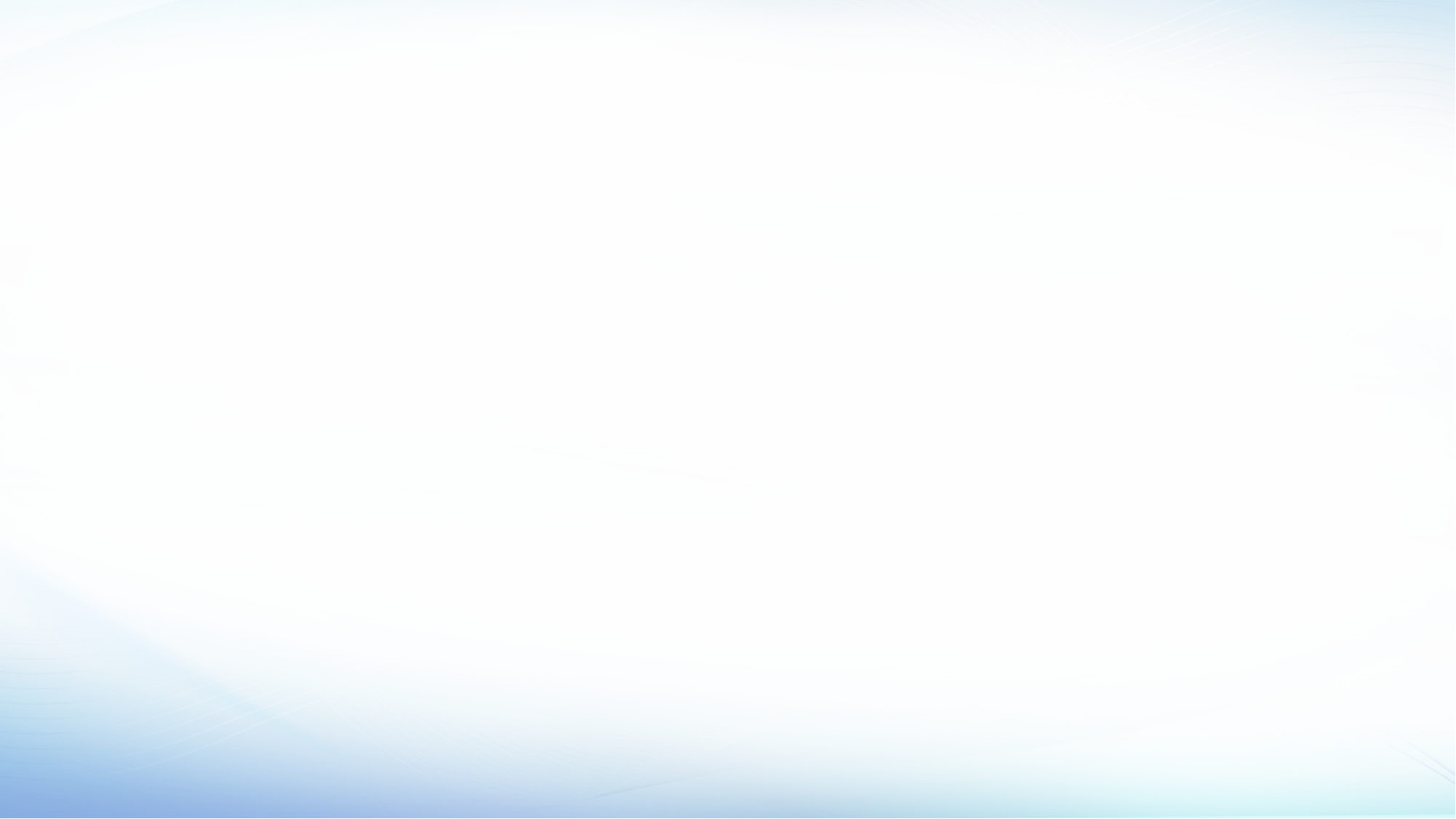 率性
教育
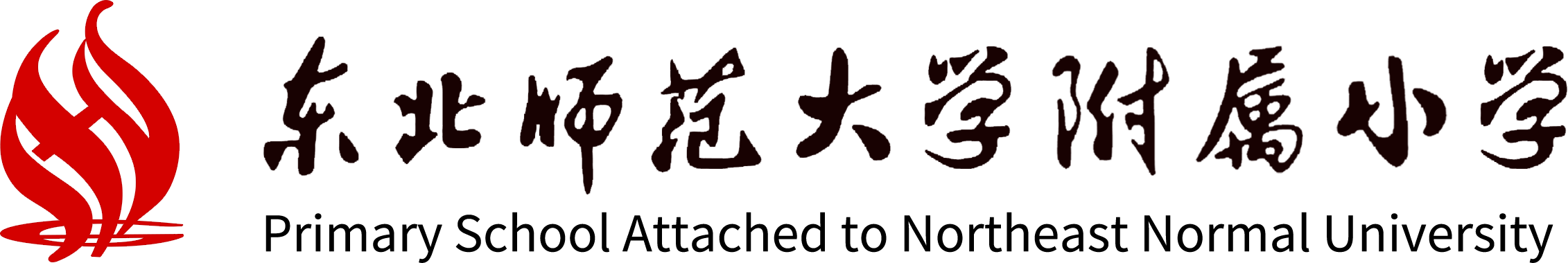 第七届儿童哲学与学校变革论坛
第七届儿童哲学与学校变革论坛
汇报人：XXX
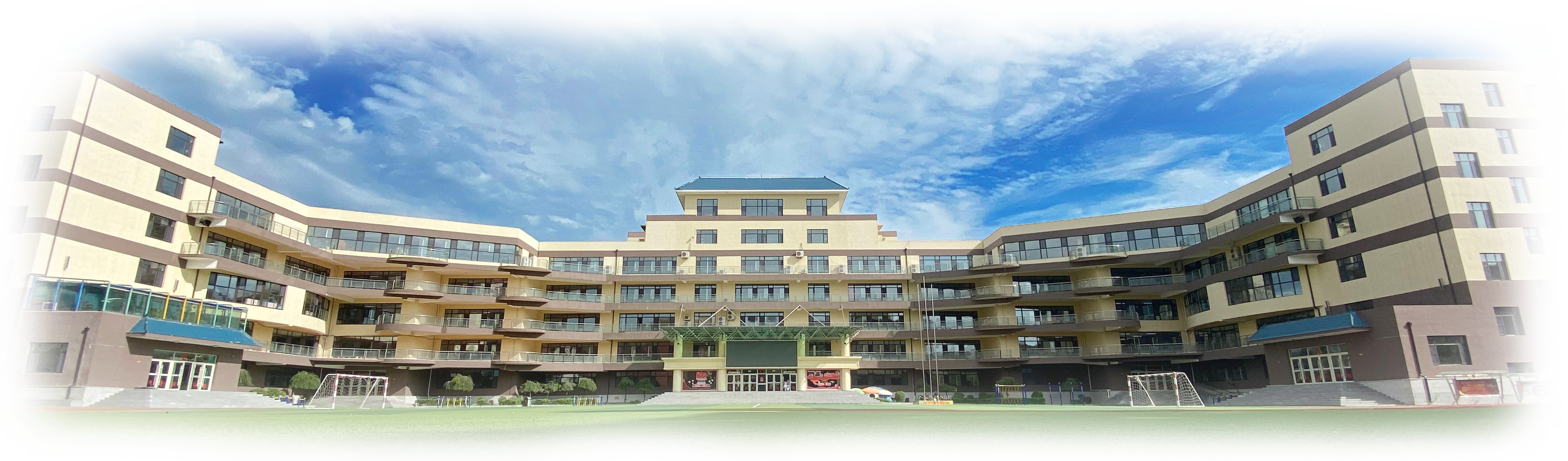 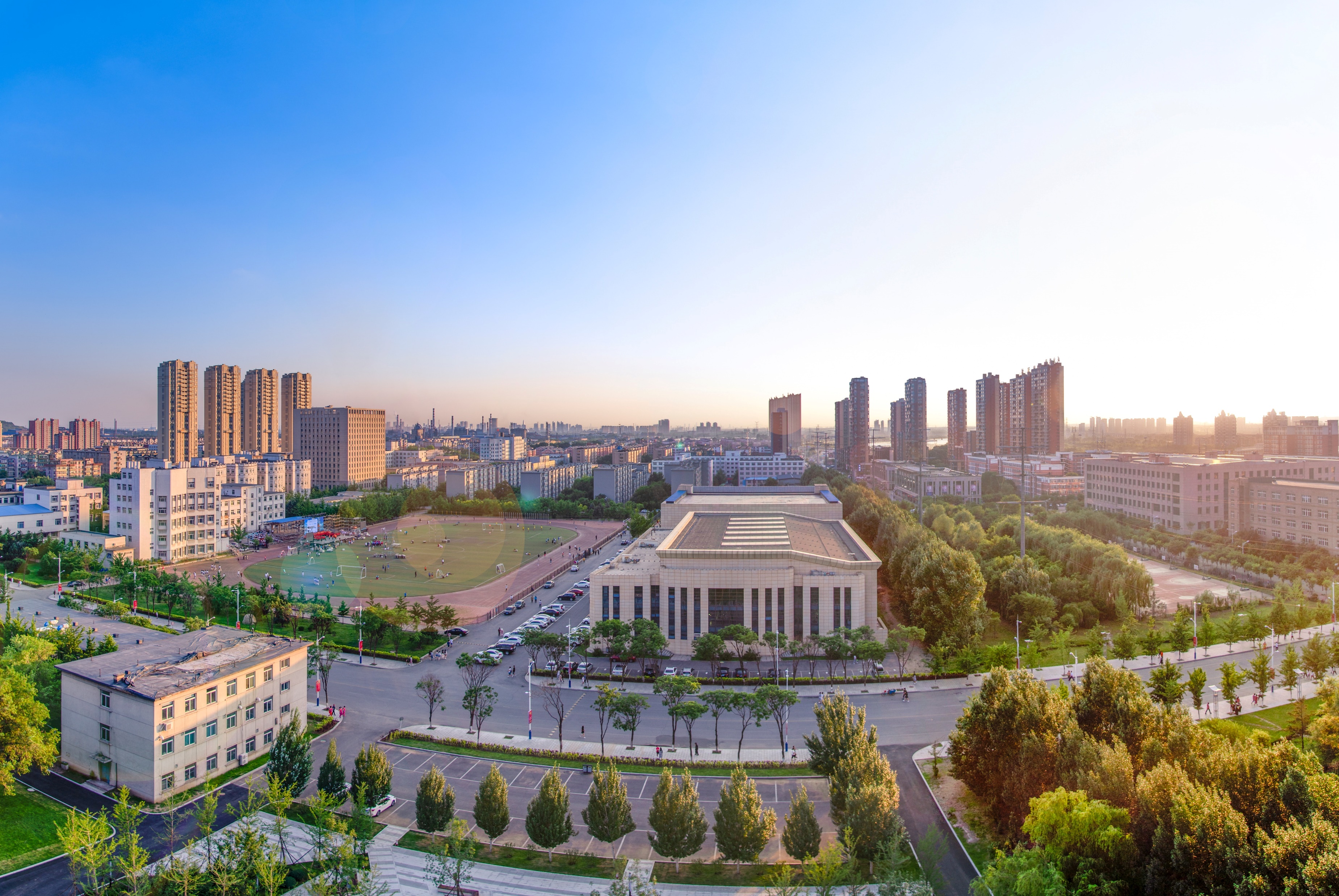 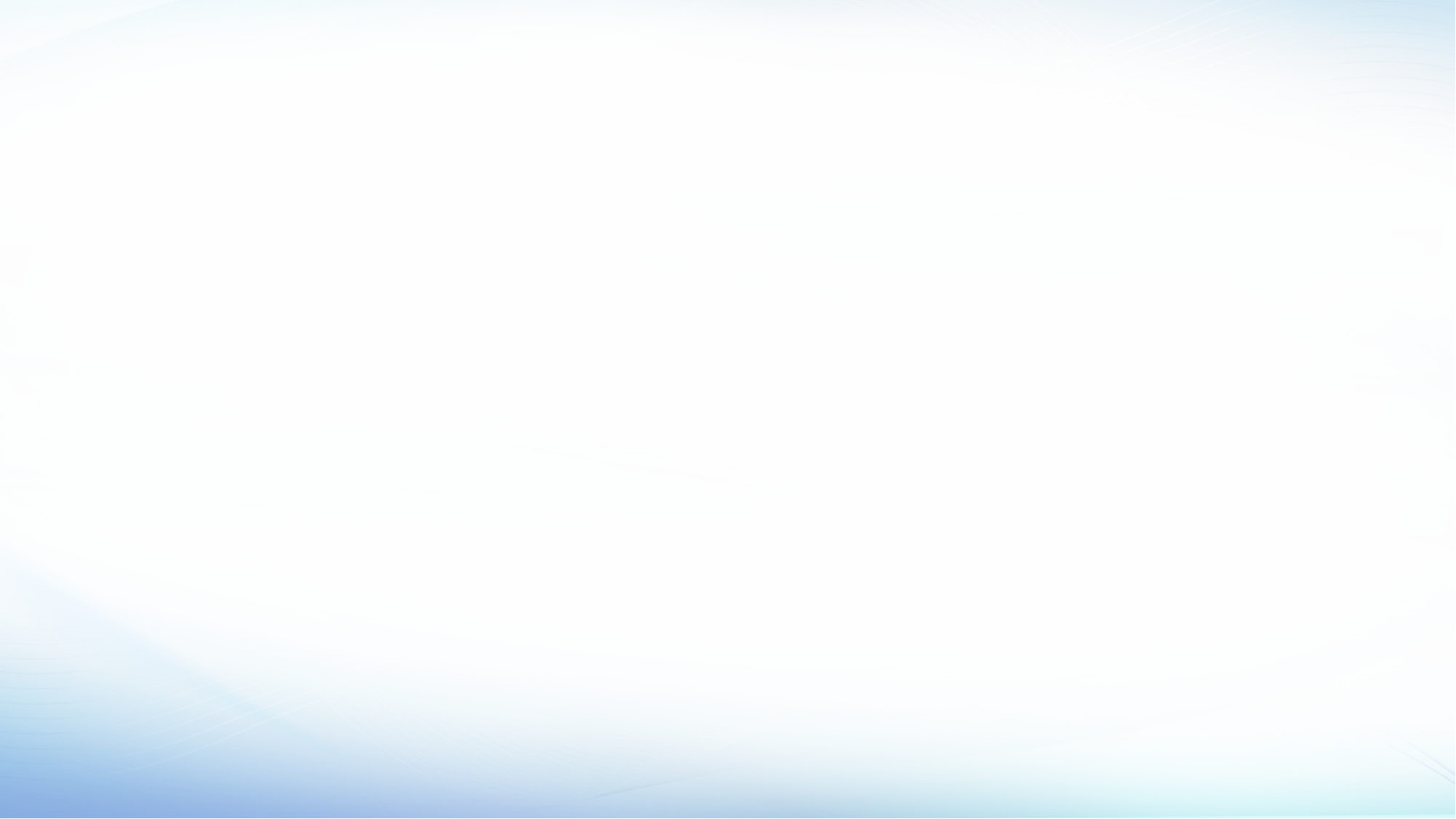 目录
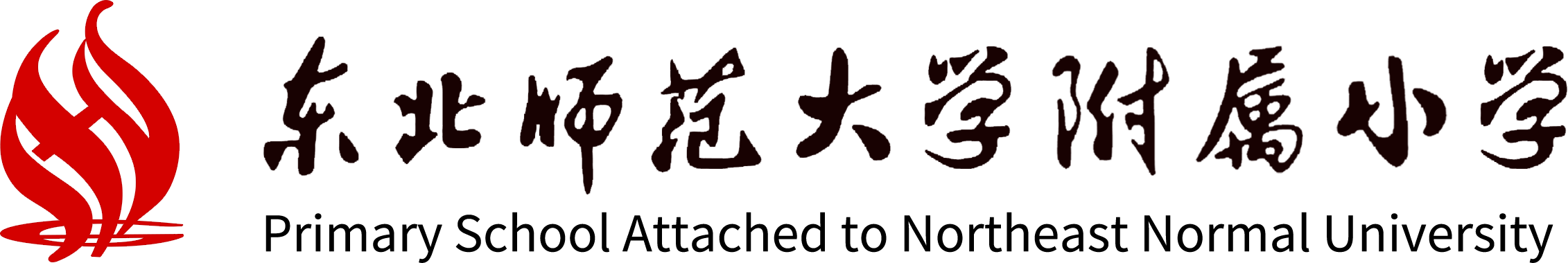 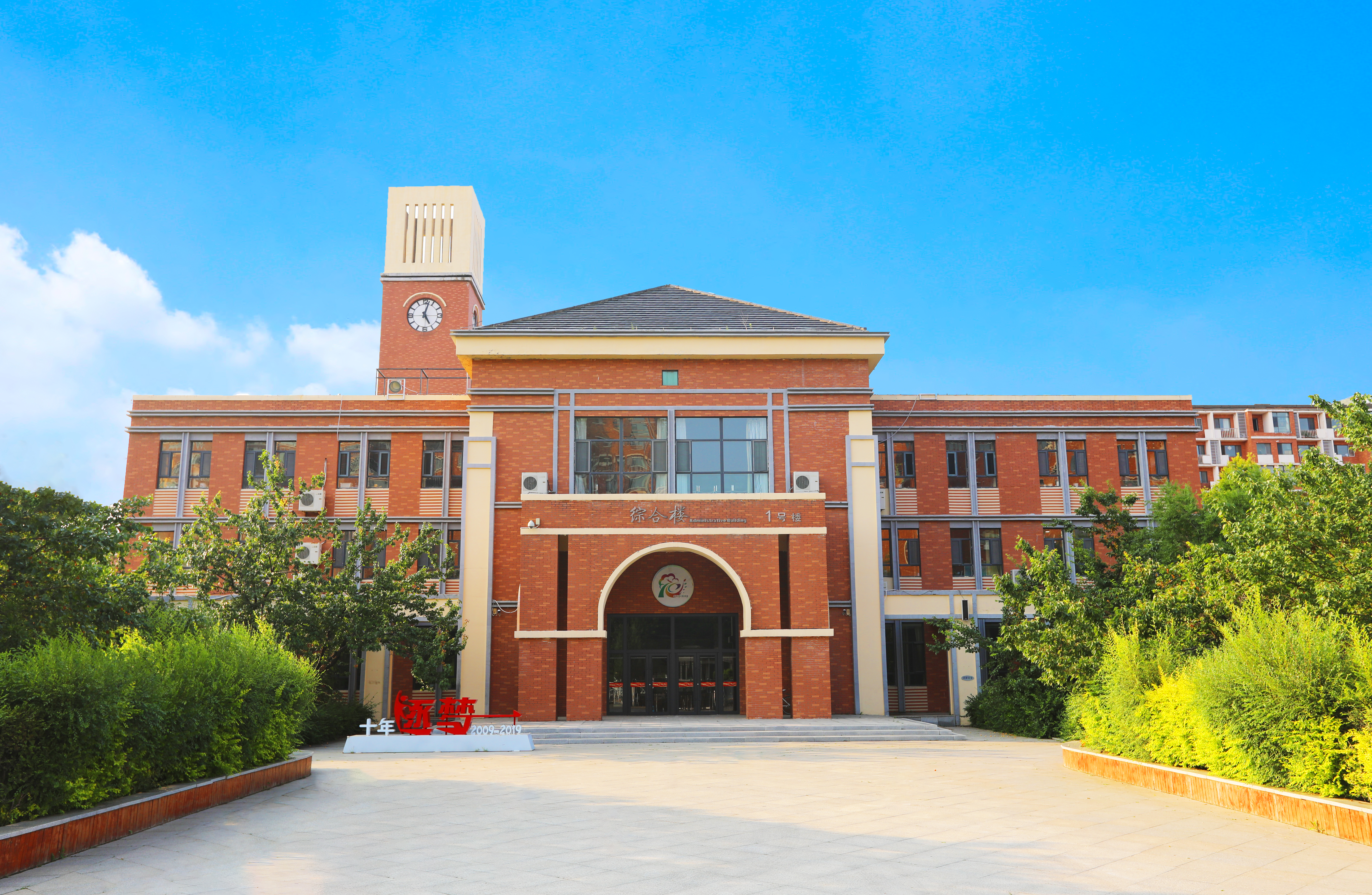 点击输入标题
01
02
03
04
点击输入标题
点击输入标题
点击输入标题
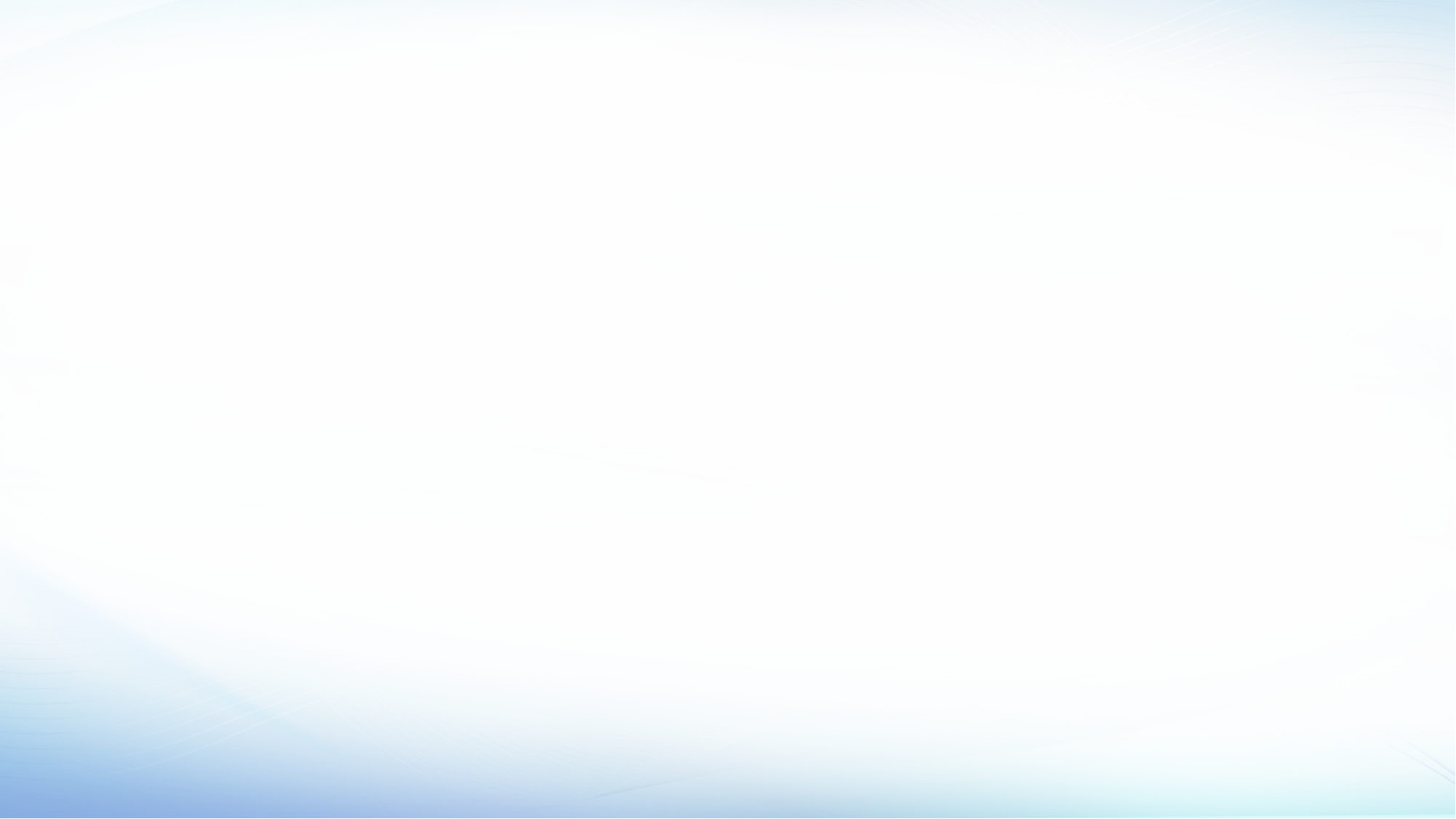 点击输入标题
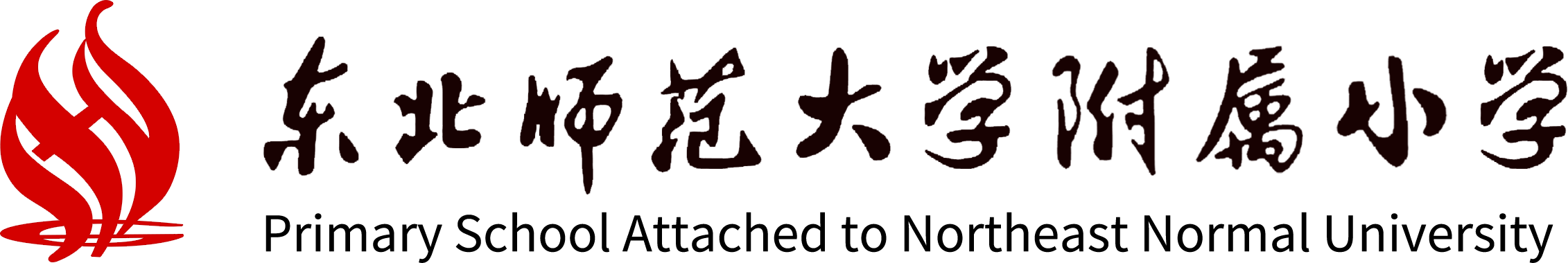 标题
各位XX：

       点击输入你的正文点击输入你的正文点击输入你的正文点击输入你的正文点击输入你的正文点击输入你的正文点击输入你的正文点击输入你的正文点击输入你的正文点击输入你的正文点击输入你的正文点击输入你的正文点击输入你的正文点击输入你的正文点击输入你的正文点击输入你的正文点击输入你的正文点击输入你的正文点击输入你的正文点击输入你的正文点击输入你的正文点击输入你的正文点击输入你的正文点击输入你的正文点击输入你的正文点击输入你的正文点击输入你的正文点击输入你的正文点击输入你的正文点击输入你的正文
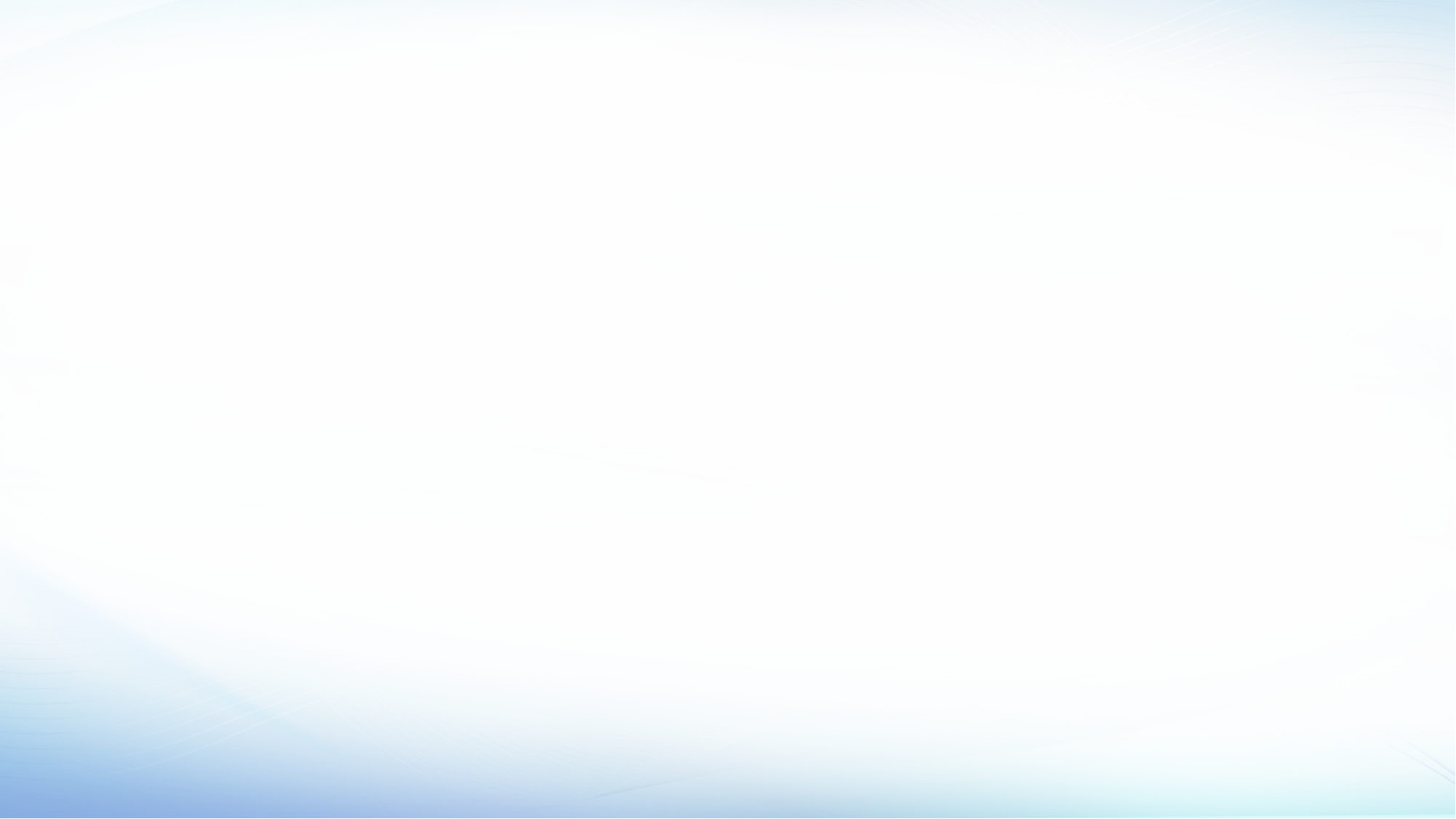 点击输入标题
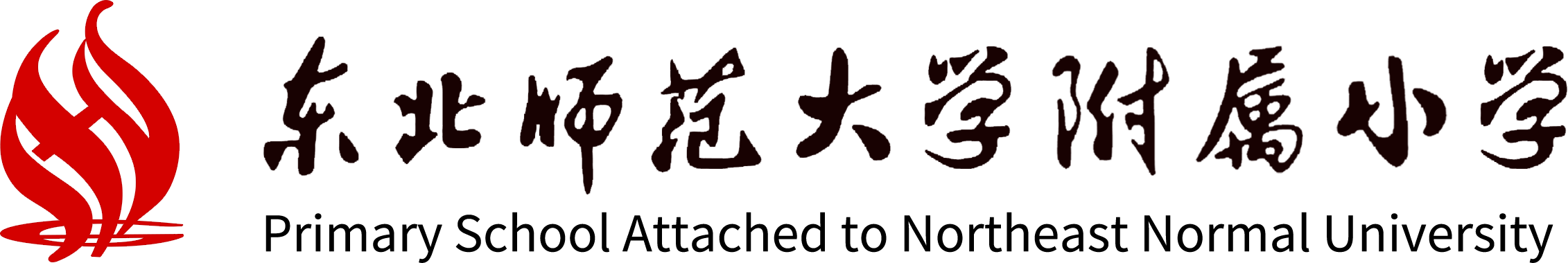 点击输入你的标题
单击此处输入你的正文单击此处输入你的正文单击此处输入你的正文单击此处输入你的正文单击此处输入你的正文单击此处输入你的正文单击此处输入你的正文
20XX年
20XX年
20XX年
20XX年
XXX
XXX
XXX
XXX
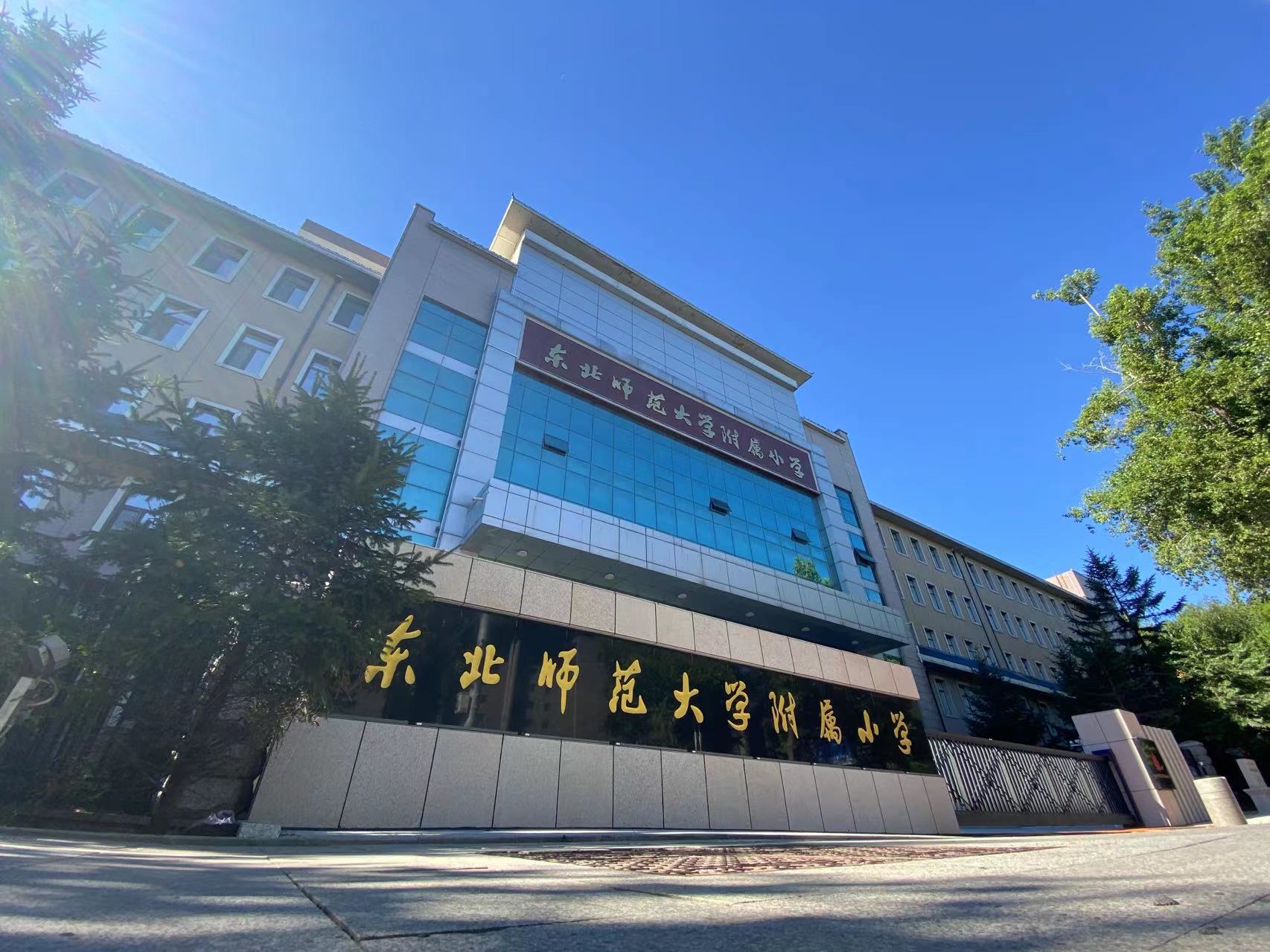 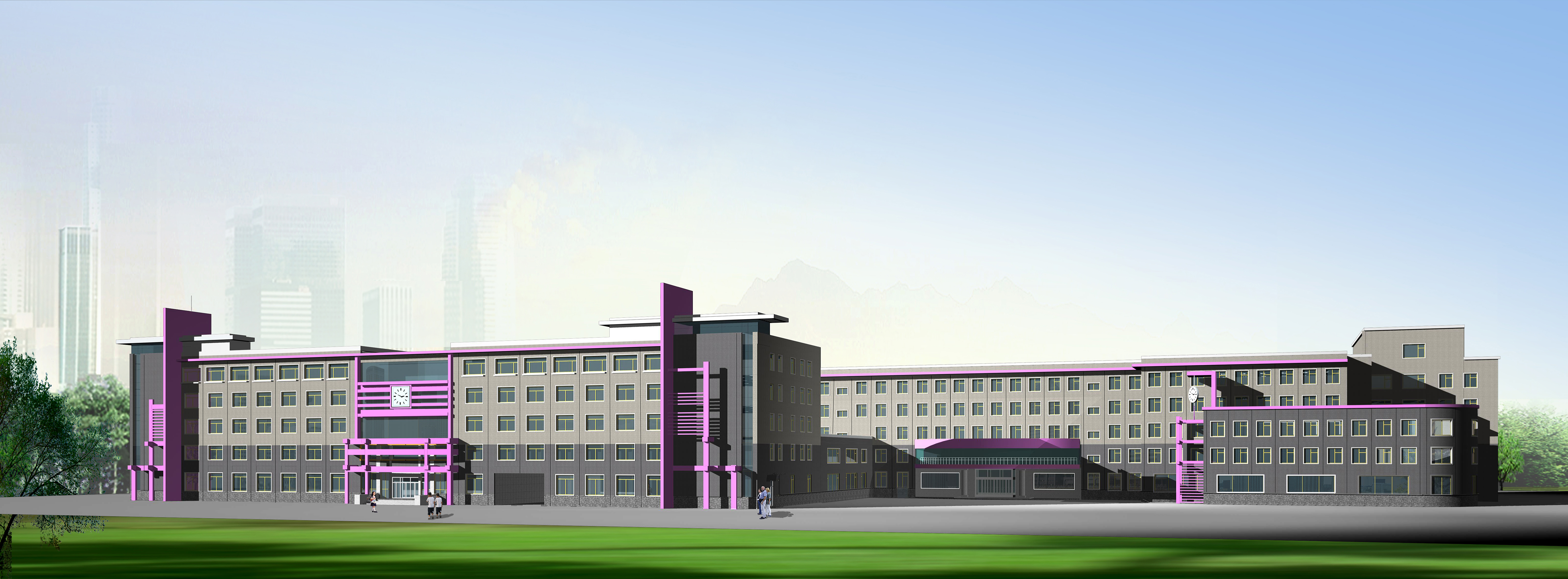 XXXXXXX（XXXXX）
XXXXXX（XXXXX）
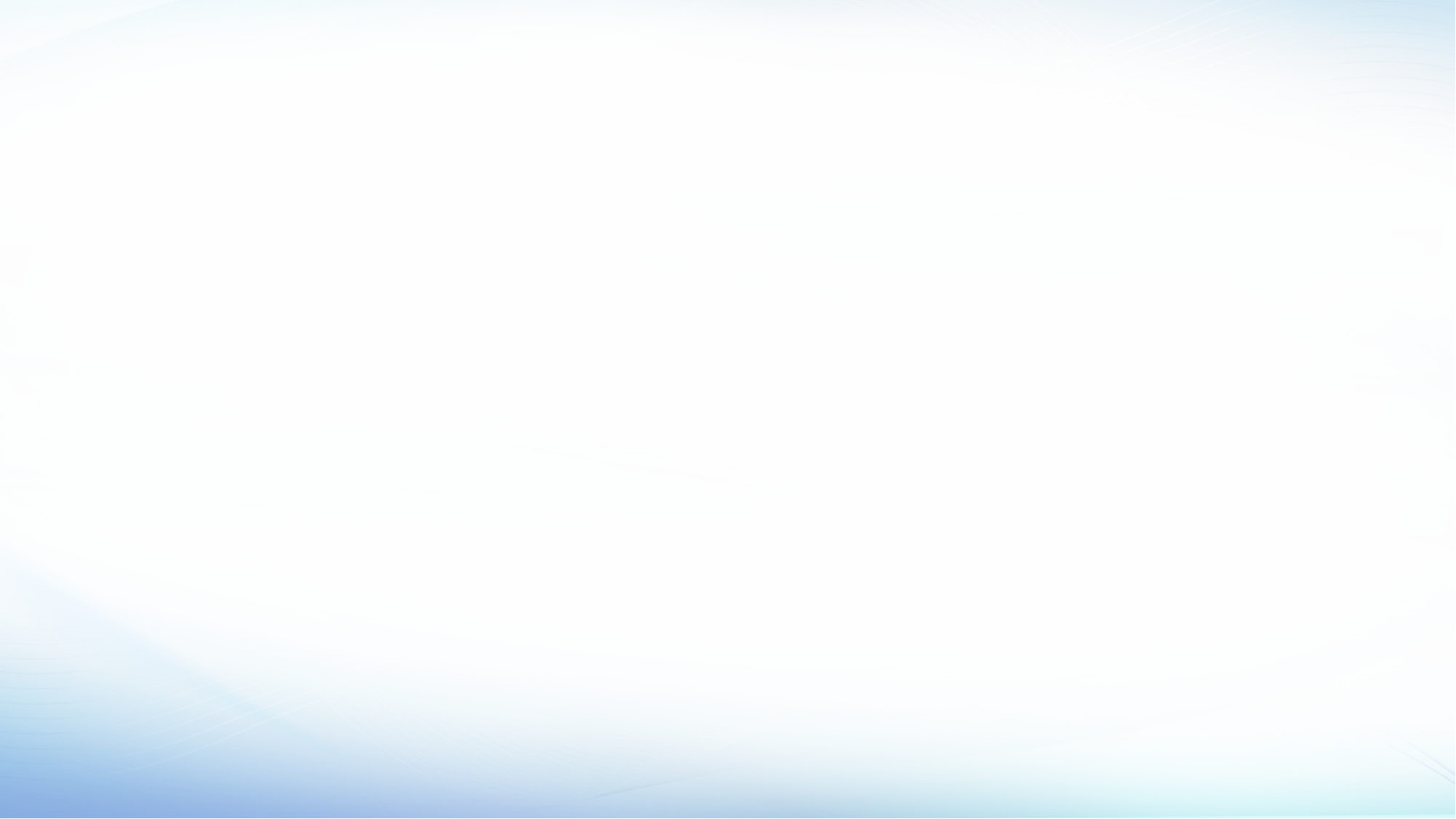 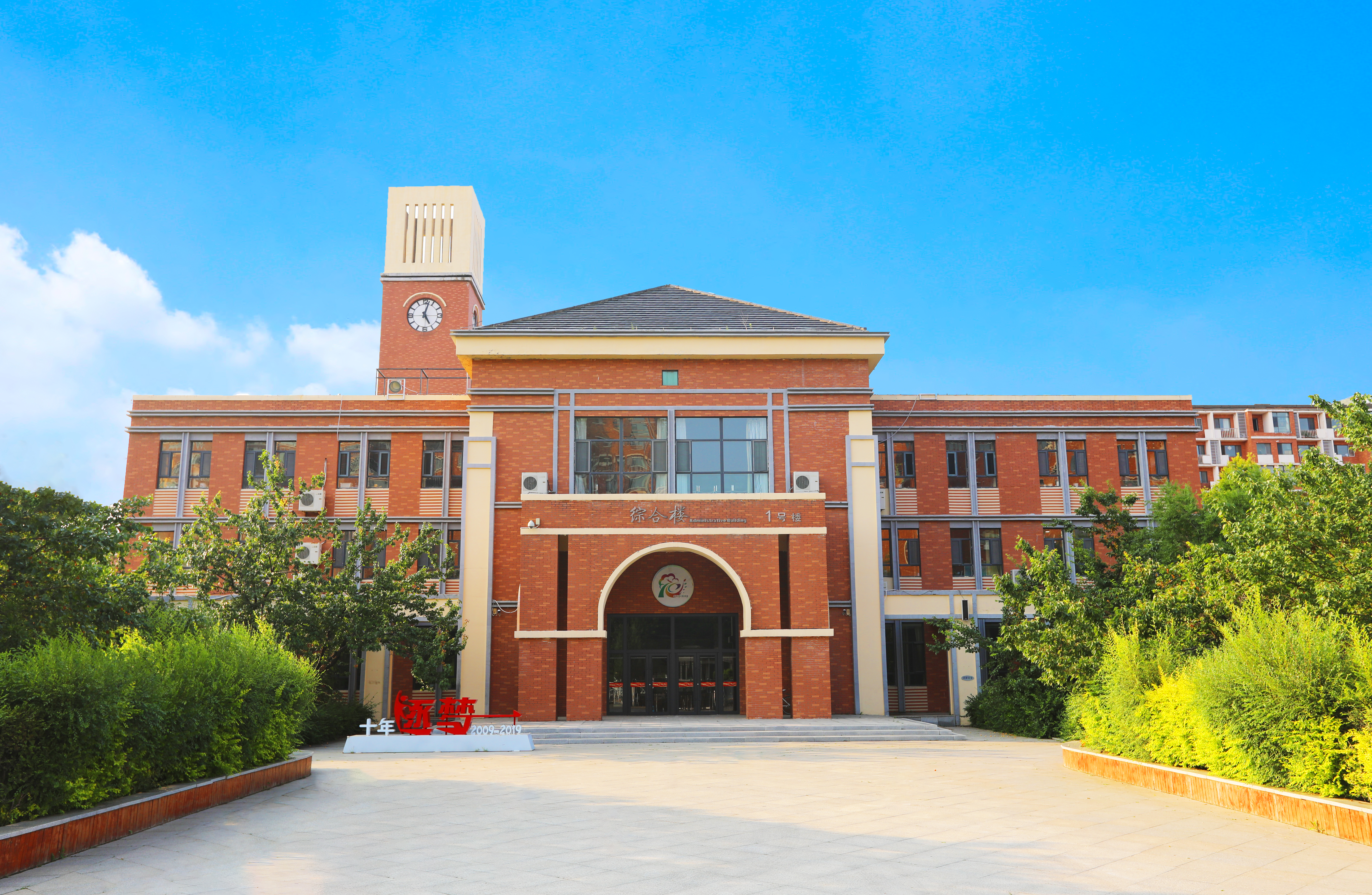 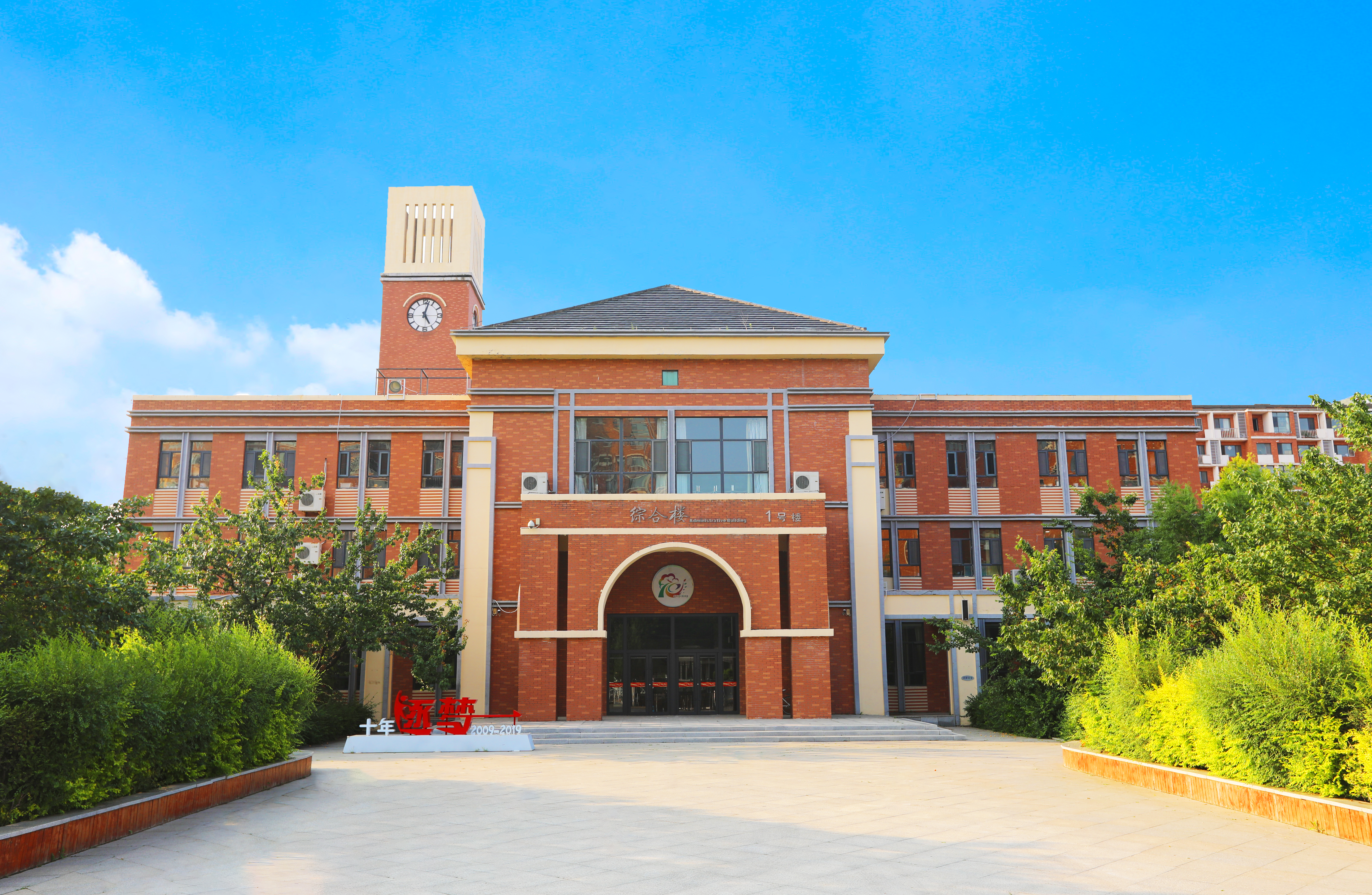 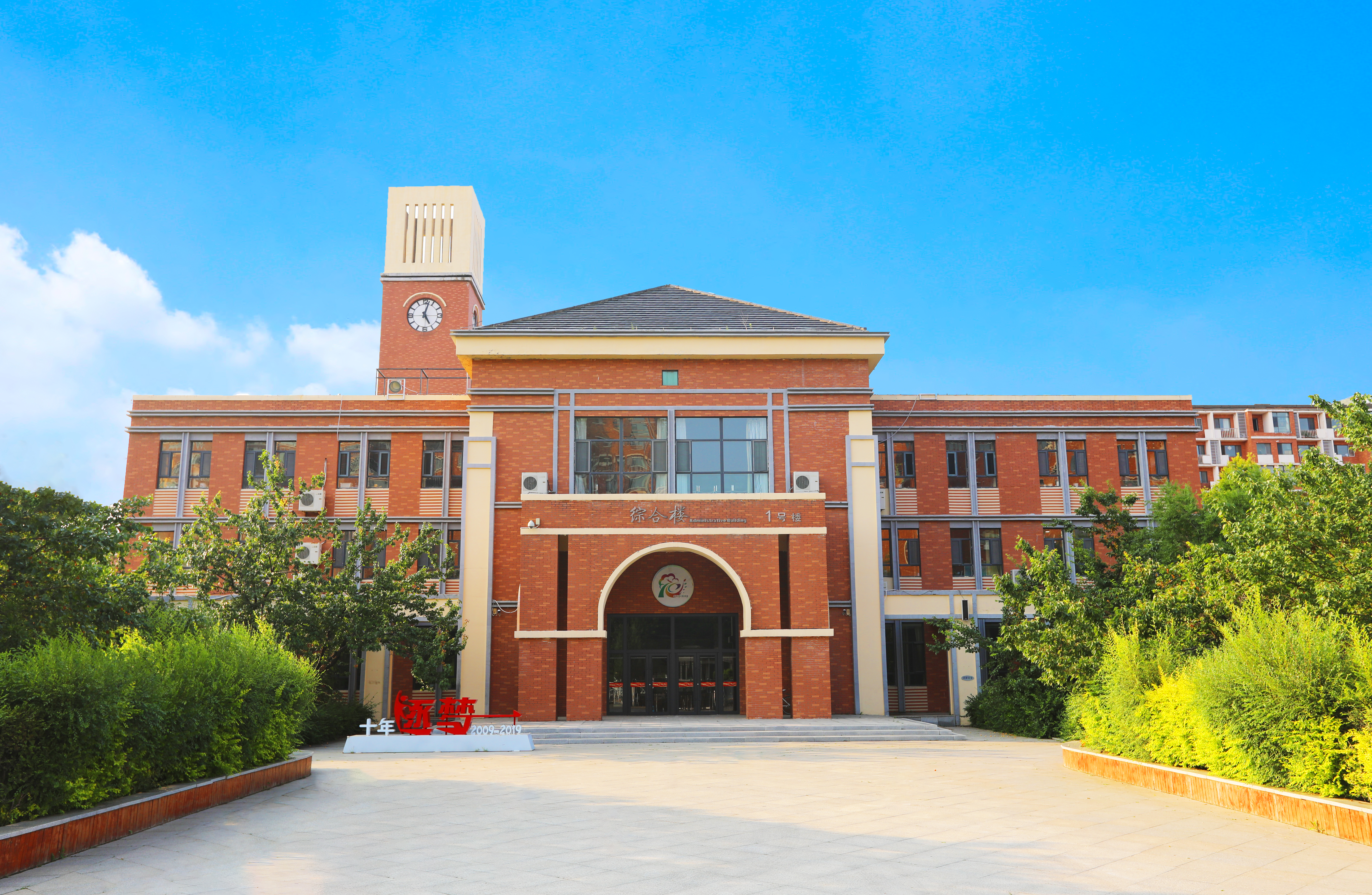 标题
标题
标题
单击输入你的正文单击输入你的正文
单击输入你的正文单击输入你的正文
单击输入你的正文单击输入你的正文
点击输入标题
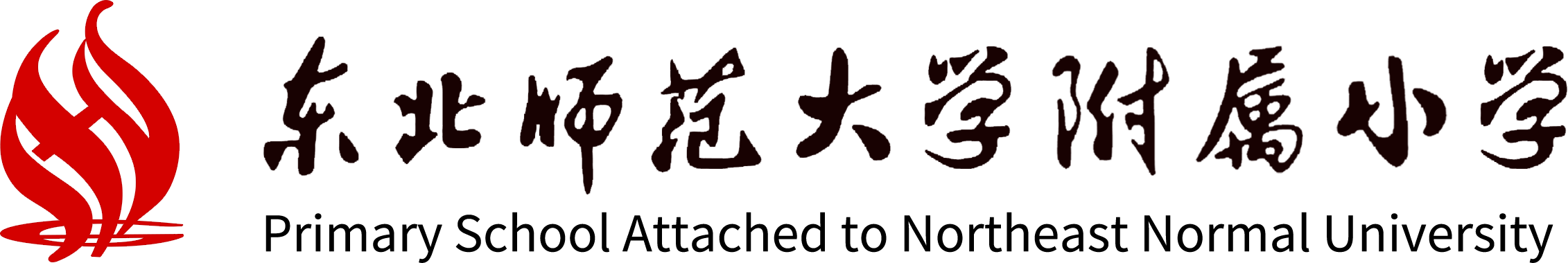 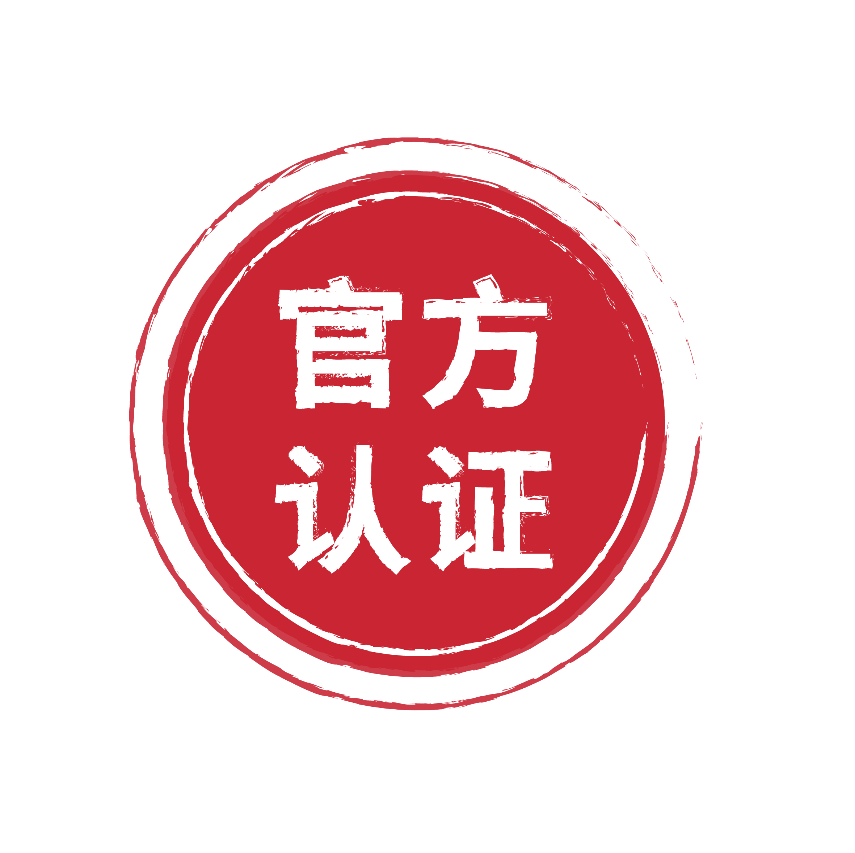 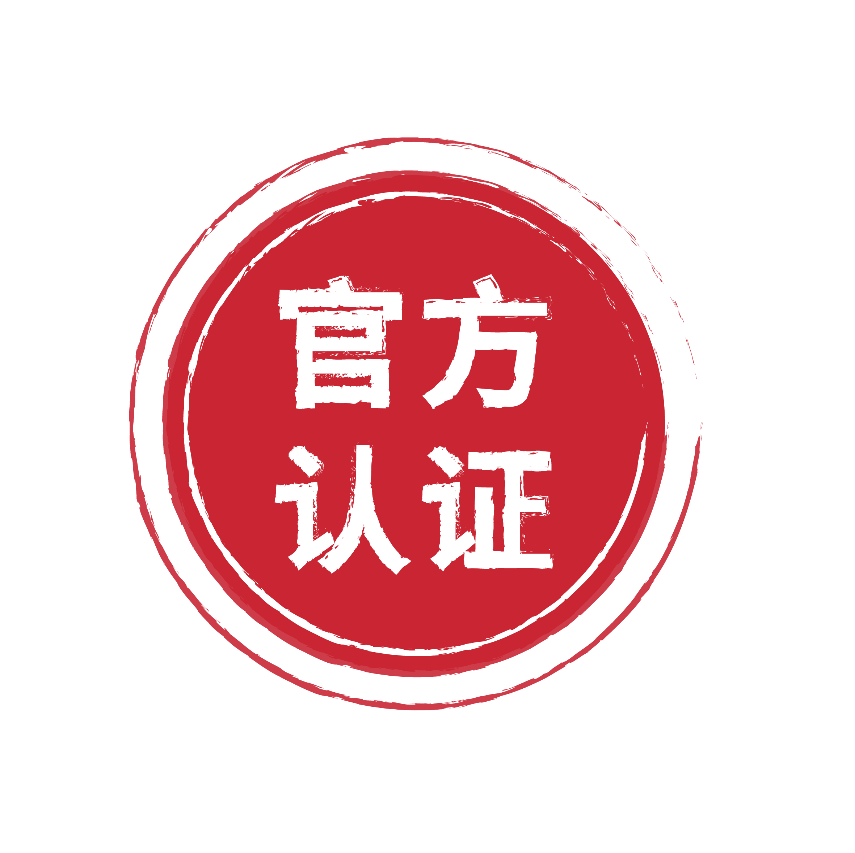 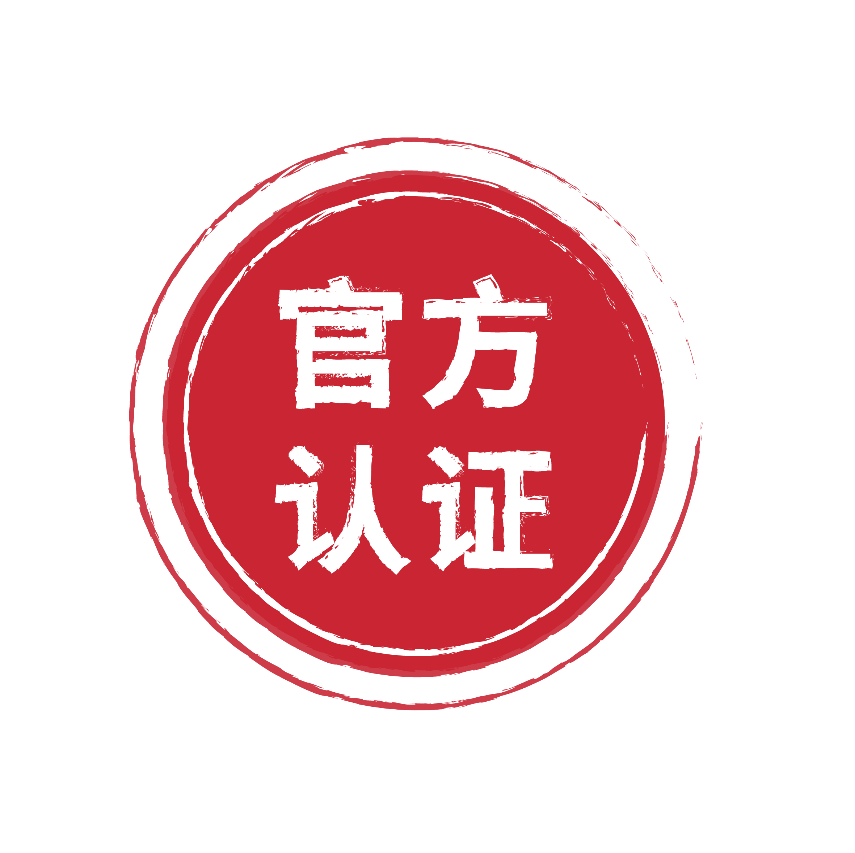 点击输入标题点击输入标题
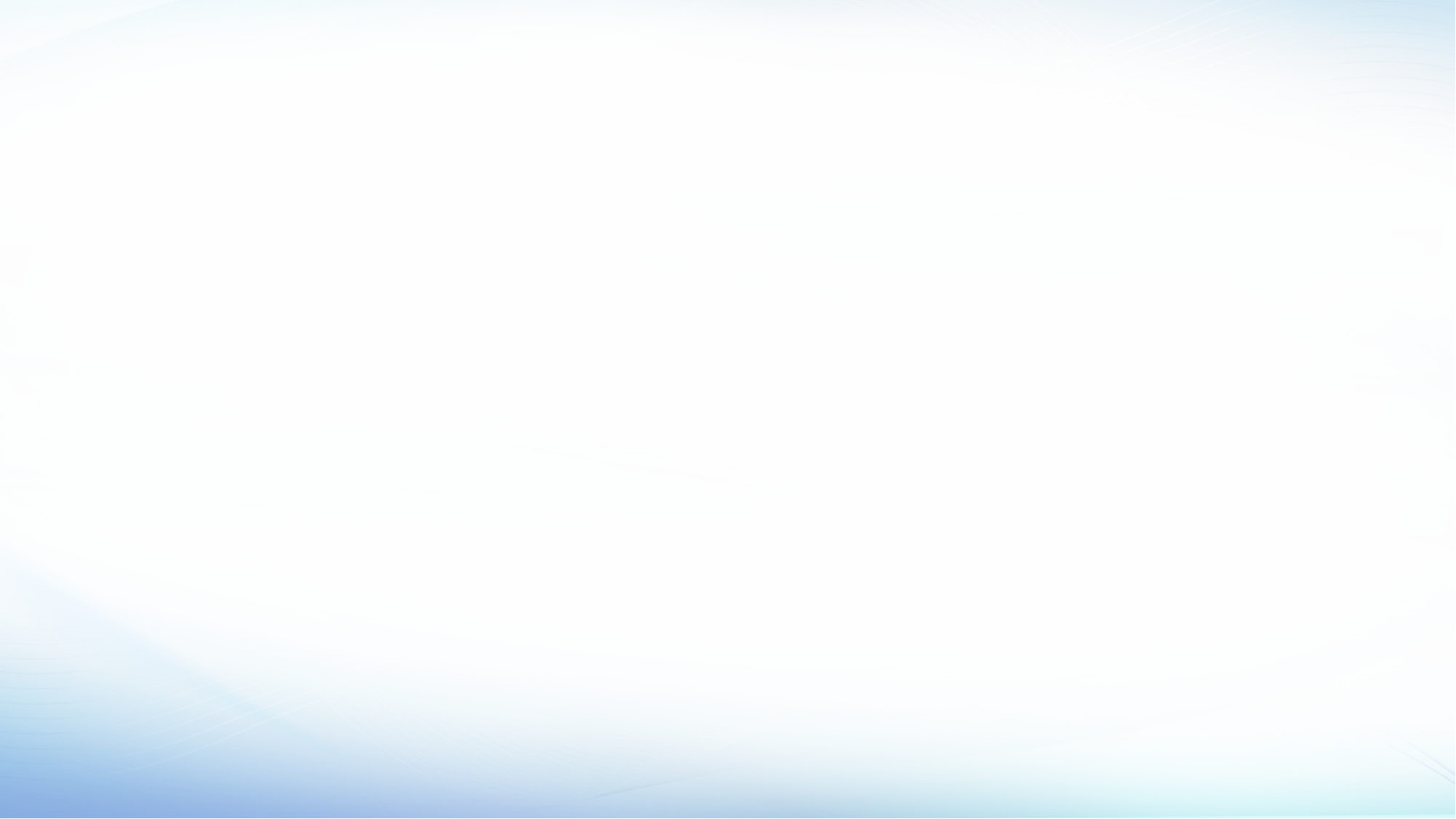 点击输入标题
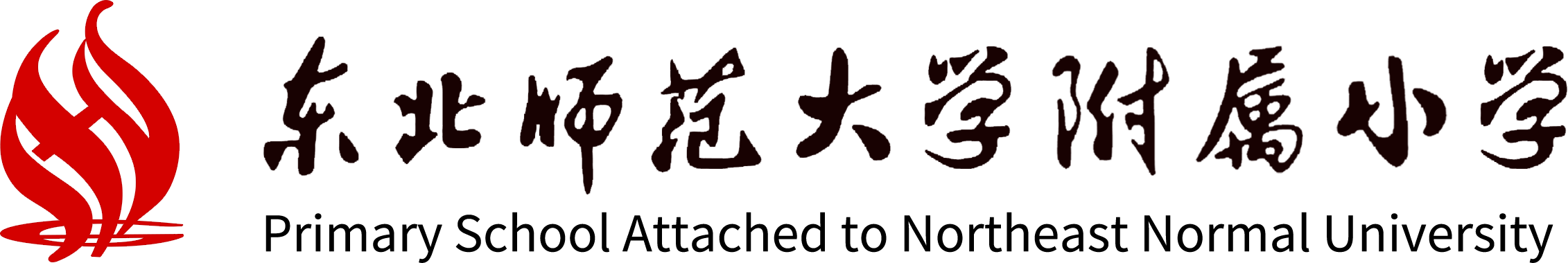 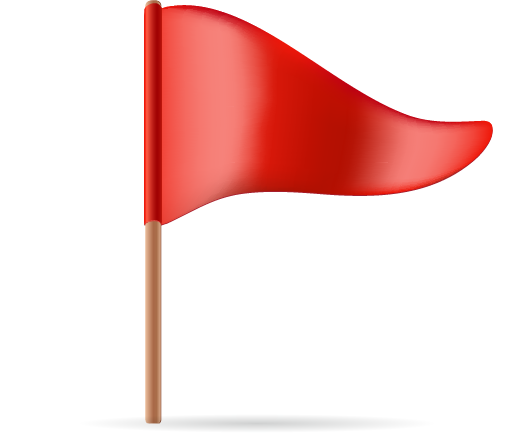 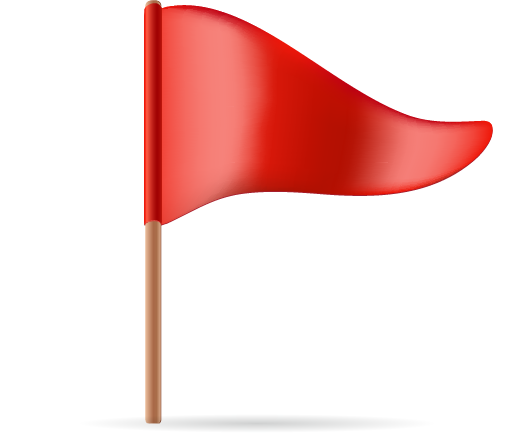 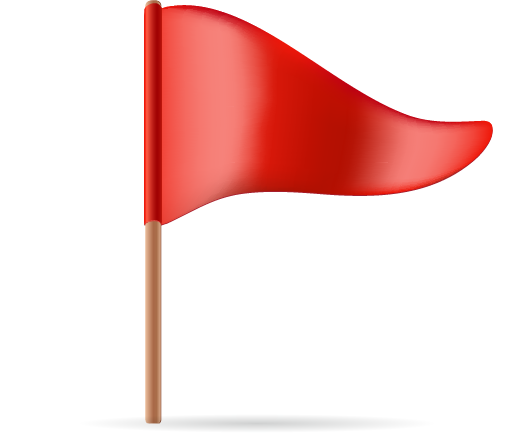 点击输入标题
点击输入标题
点击输入标题
单击输入你的正文单击输入你的正文单击输入你的正文单击输入你的正文单击输入你的正文
单击输入你的正文单击输入你的正文
单击输入你的正文单击输入你的正文单击输入你的正文单击输入你的正文单击输入你的正文
单击输入你的正文单击输入你的正文
单击输入你的正文单击输入你的正文单击输入你的正文单击输入你的正文单击输入你的正文
单击输入你的正文单击输入你的正文
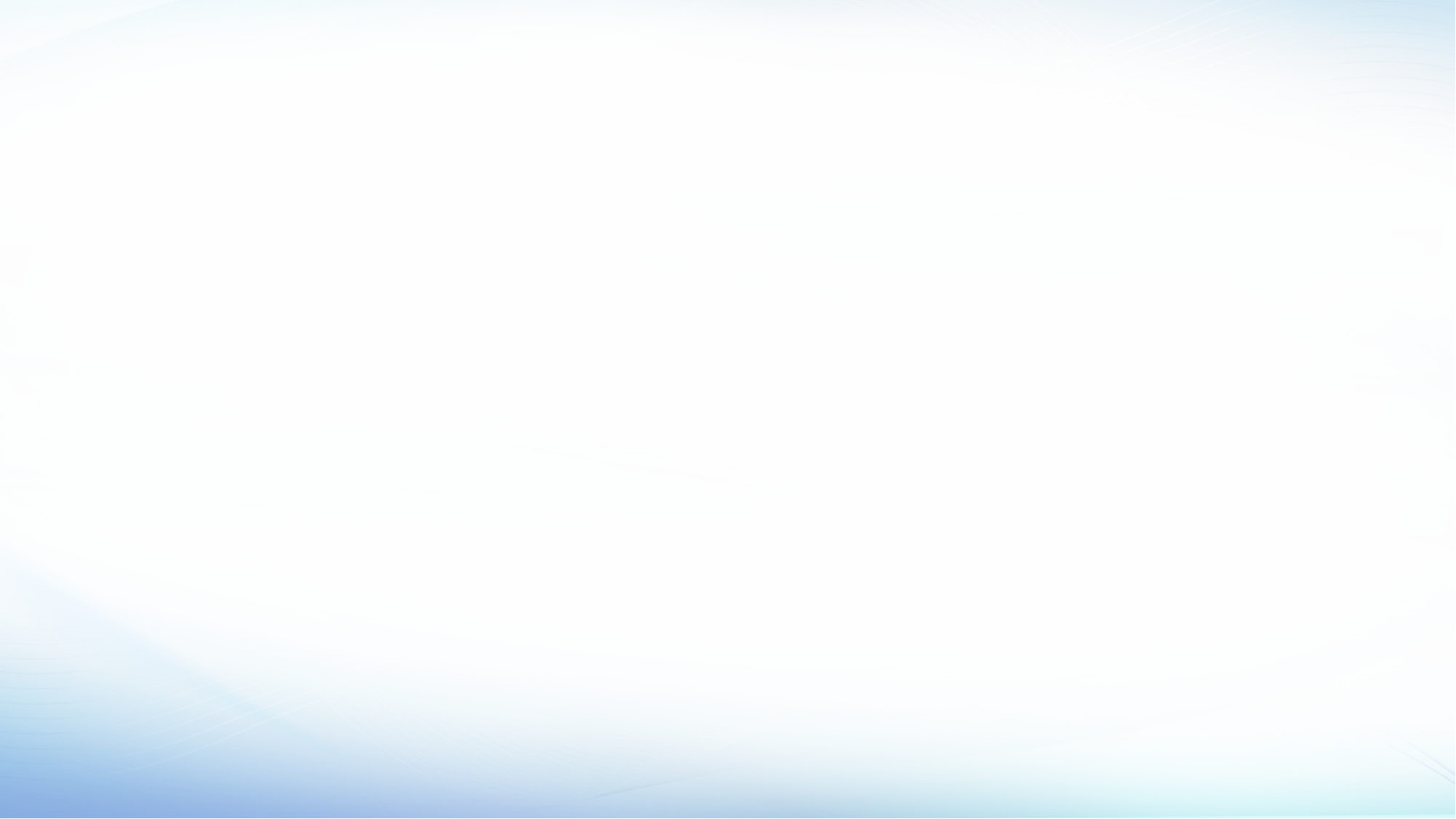 点击输入标题
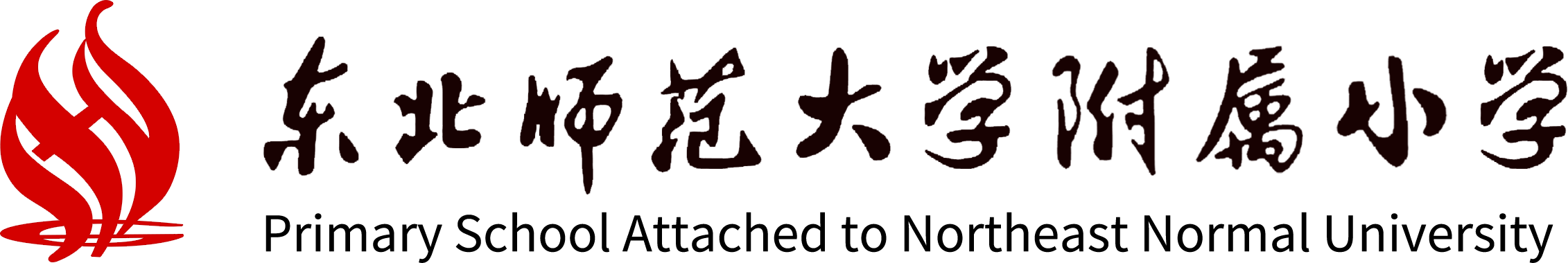 单击输入正文单击输入正文
单击输入正文单击输入正文
单击输入正文单击输入正文
单击输入正文单击输入正文
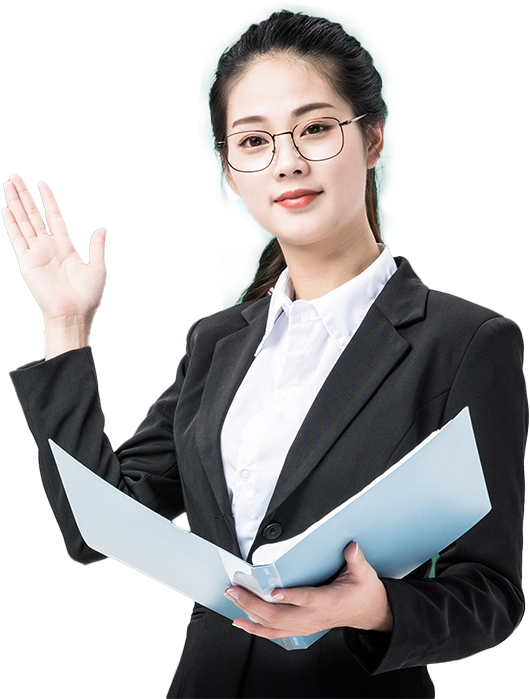 点击输入标题
只为孩子更好的未来而努力！
XXX
点击输入标题
单击此处输入你的正文单击此处输入你的正文单击此处输入你的正文单击此处输入你的正文单击此处输入你的正文单击此处输入你的正文单击此处输入你的正文单击此处输入你的正文单击此处输入你的正文单击此处输入你的正文单击此处输入你的正文单击此处输入你的正文
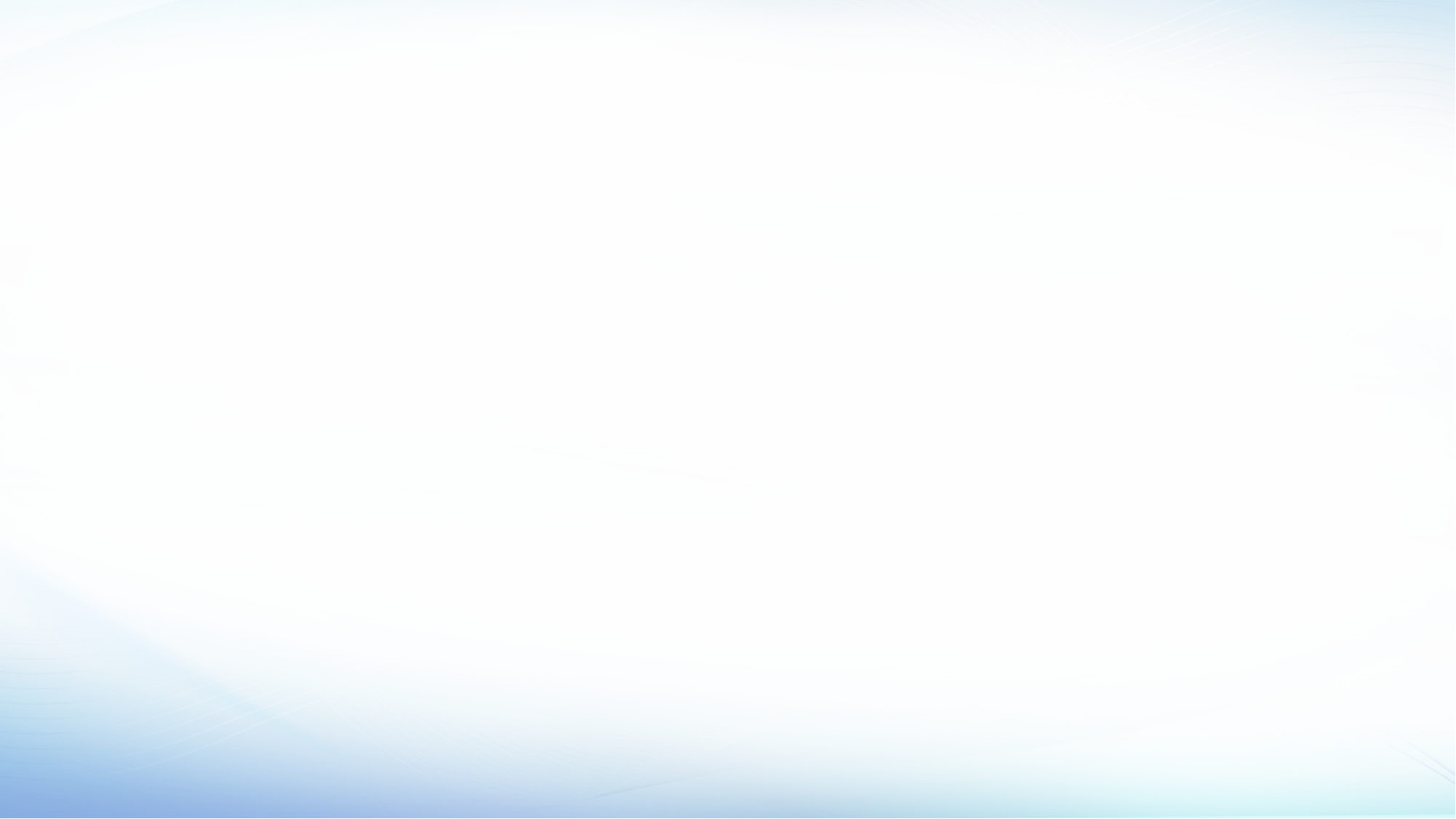 点击输入标题
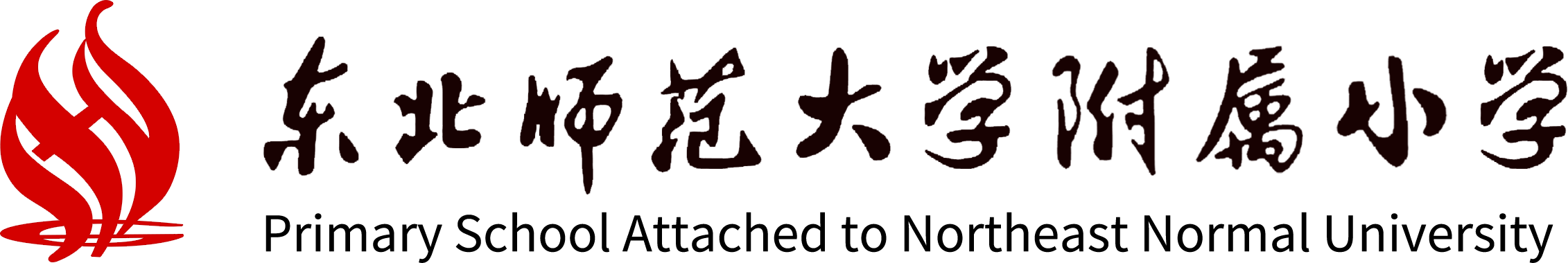 1
3
2
4
点击输入标题
点击输入标题
点击输入标题
点击输入标题
单击此处输入你的正文单击此处输入你的正文单击此处输入你的正文单击此处输入你的正文单击此处输入你的正文
单击此处输入你的正文单击此处输入你的正文单击此处输入你的正文单击此处输入你的正文单击此处输入你的正文
单击此处输入你的正文单击此处输入你的正文单击此处输入你的正文单击此处输入你的正文单击此处输入你的正文
单击此处输入你的正文单击此处输入你的正文单击此处输入你的正文单击此处输入你的正文单击此处输入你的正文
输入
标题
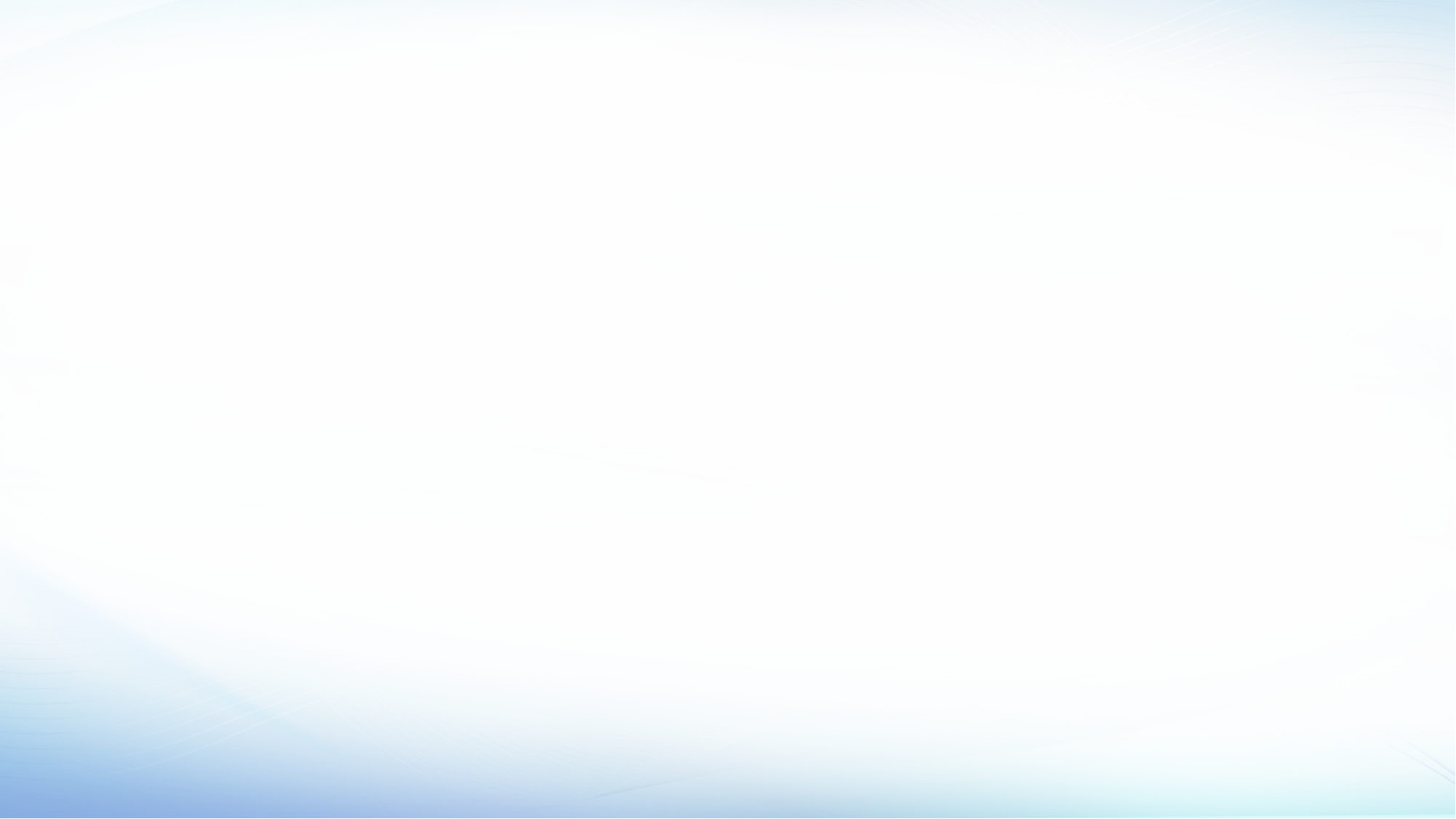 点击输入标题
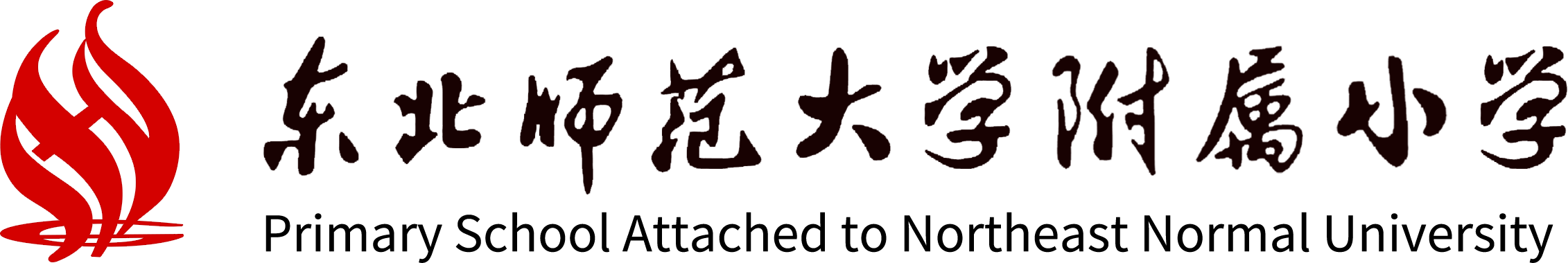 单击此处输入你的正文单击此处输入你的正文单击此处输入你的正文单击此处输入你的正文单击此处输入你的正文单击此处输入你的正文单击此处输入你的正文单击此处输入你的正文单击此处输入你的正文单击此处输入你的正文
单击此处输入你的正文单击此处输入你的正文单击此处输入你的正文单击此处输入你的正文单击此处输入你的正文单击此处输入你的正文单击此处输入你的正文单击此处输入你的正文单击此处输入你的正文单击此处输入你的正文
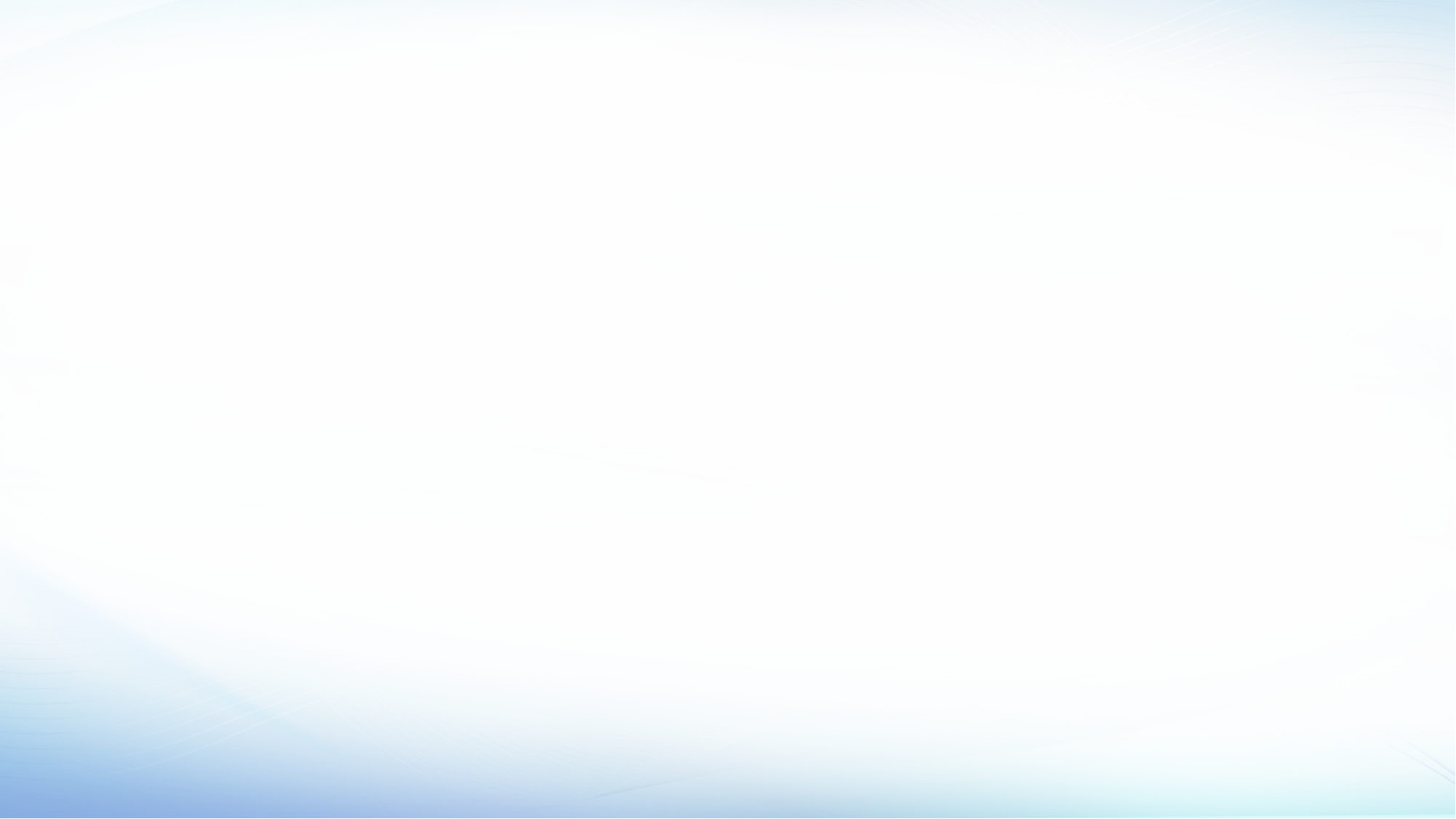 点击输入标题
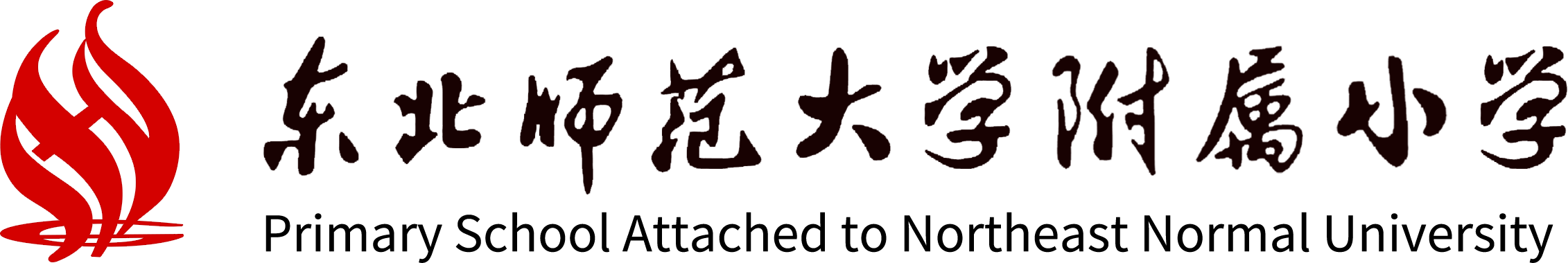 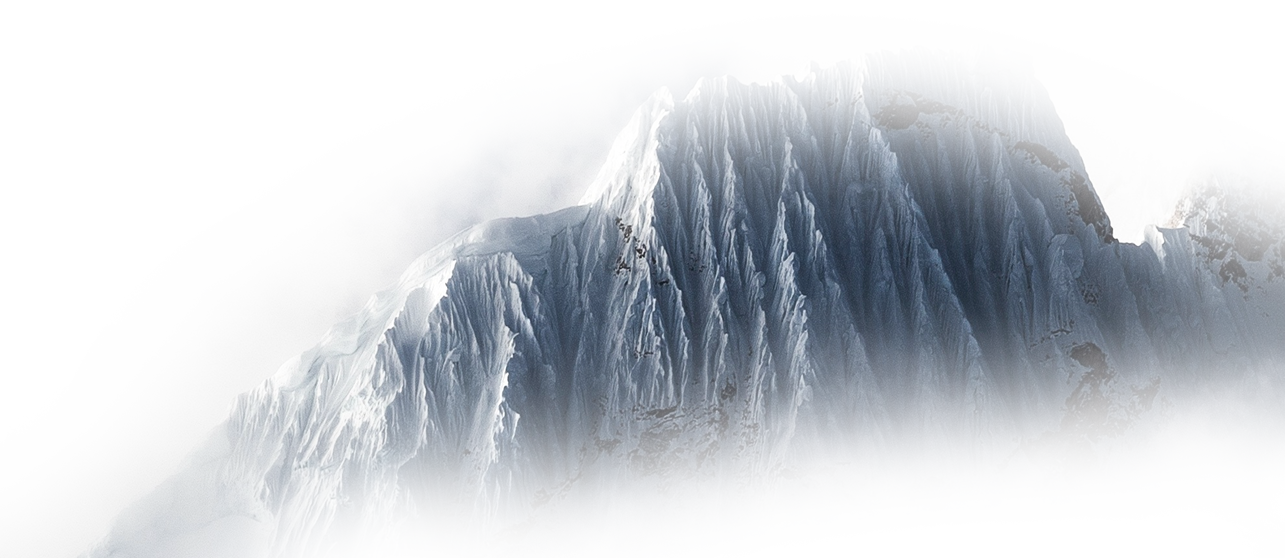 标题
标题
标题
标题
单击输入你的正文单击输入你的正文
单击输入你的正文单击输入你的正文
单击输入你的正文单击输入你的正文
单击输入你的正文单击输入你的正文
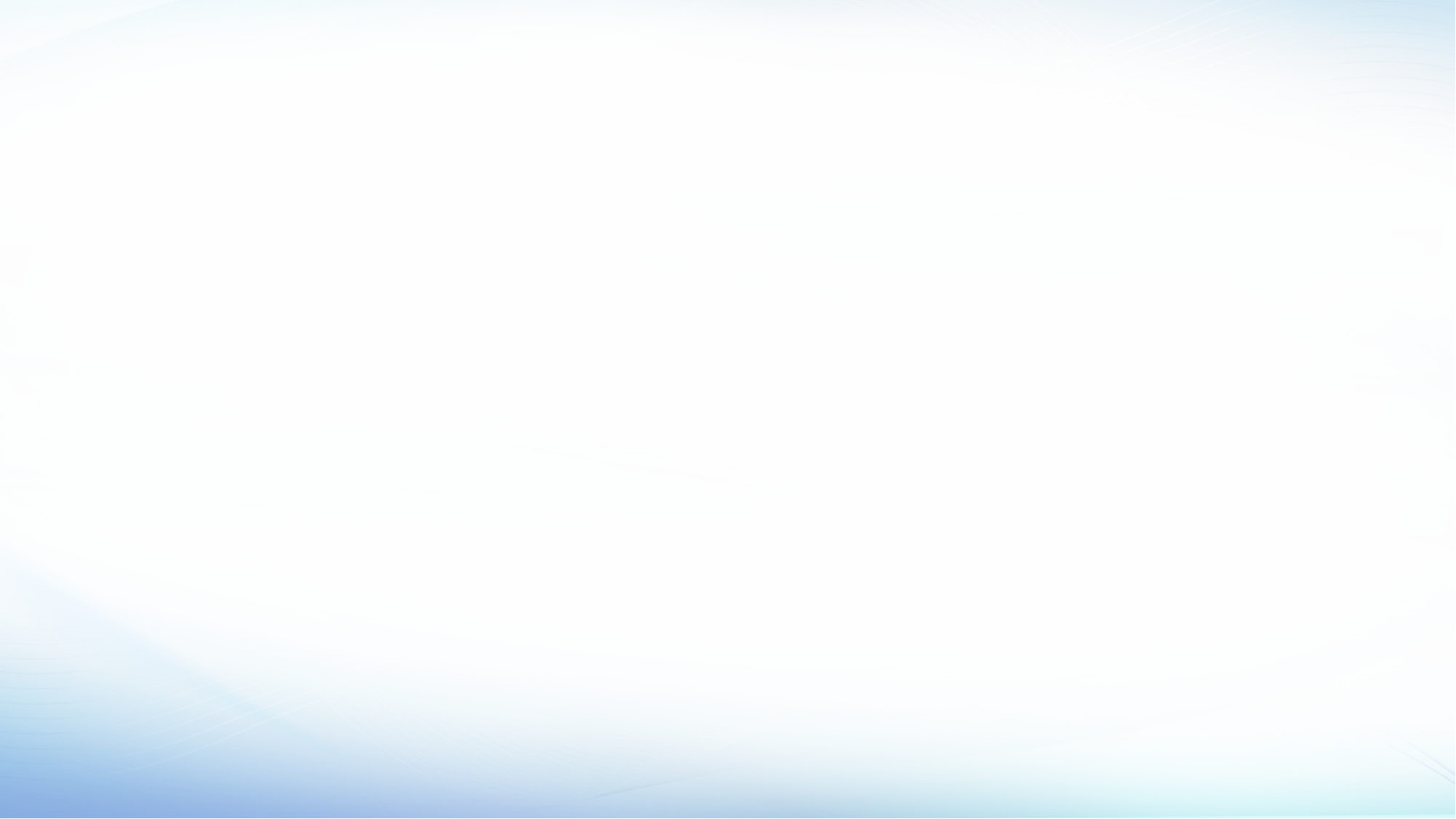 率性
教育
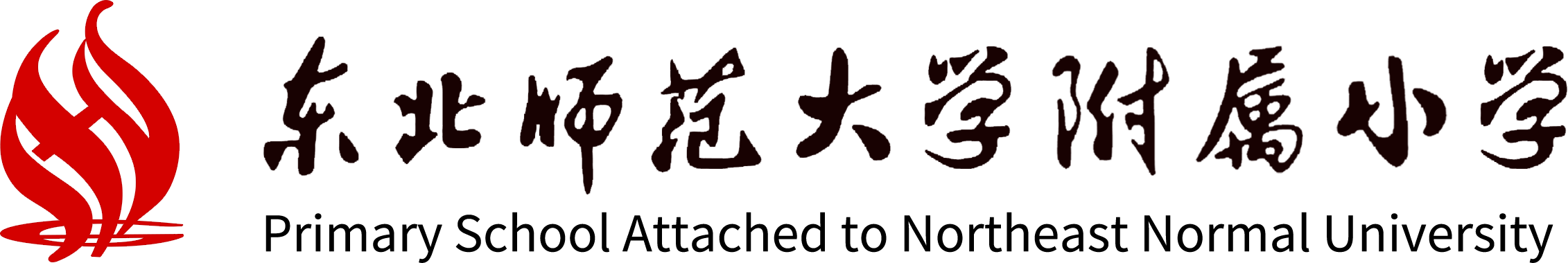 感谢观看
感谢观看
汇报人：XXX
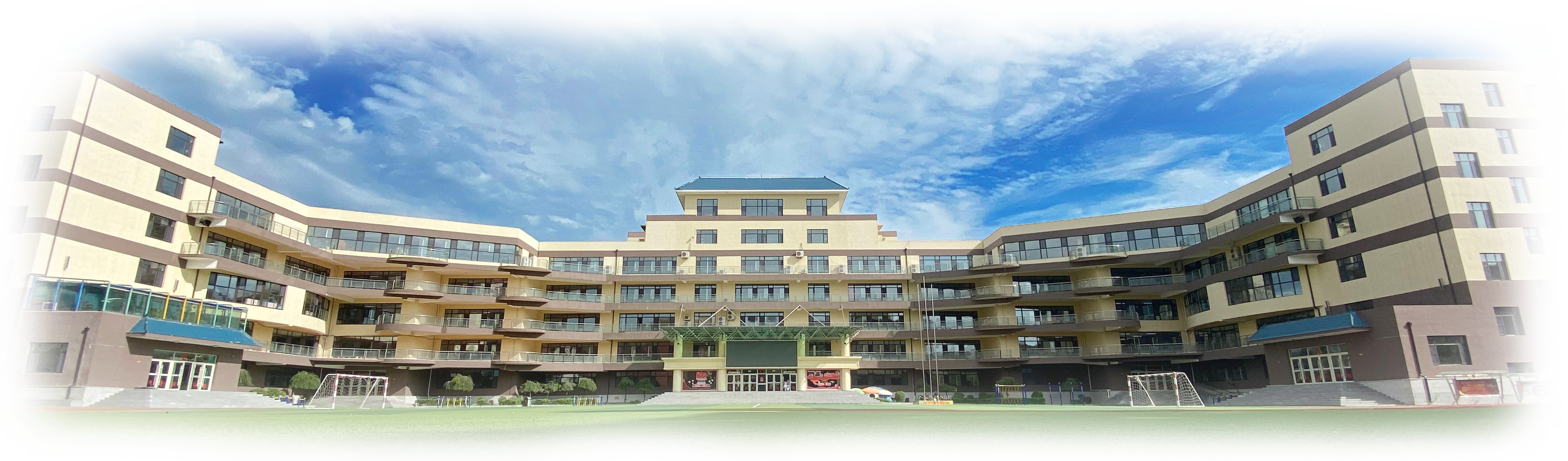 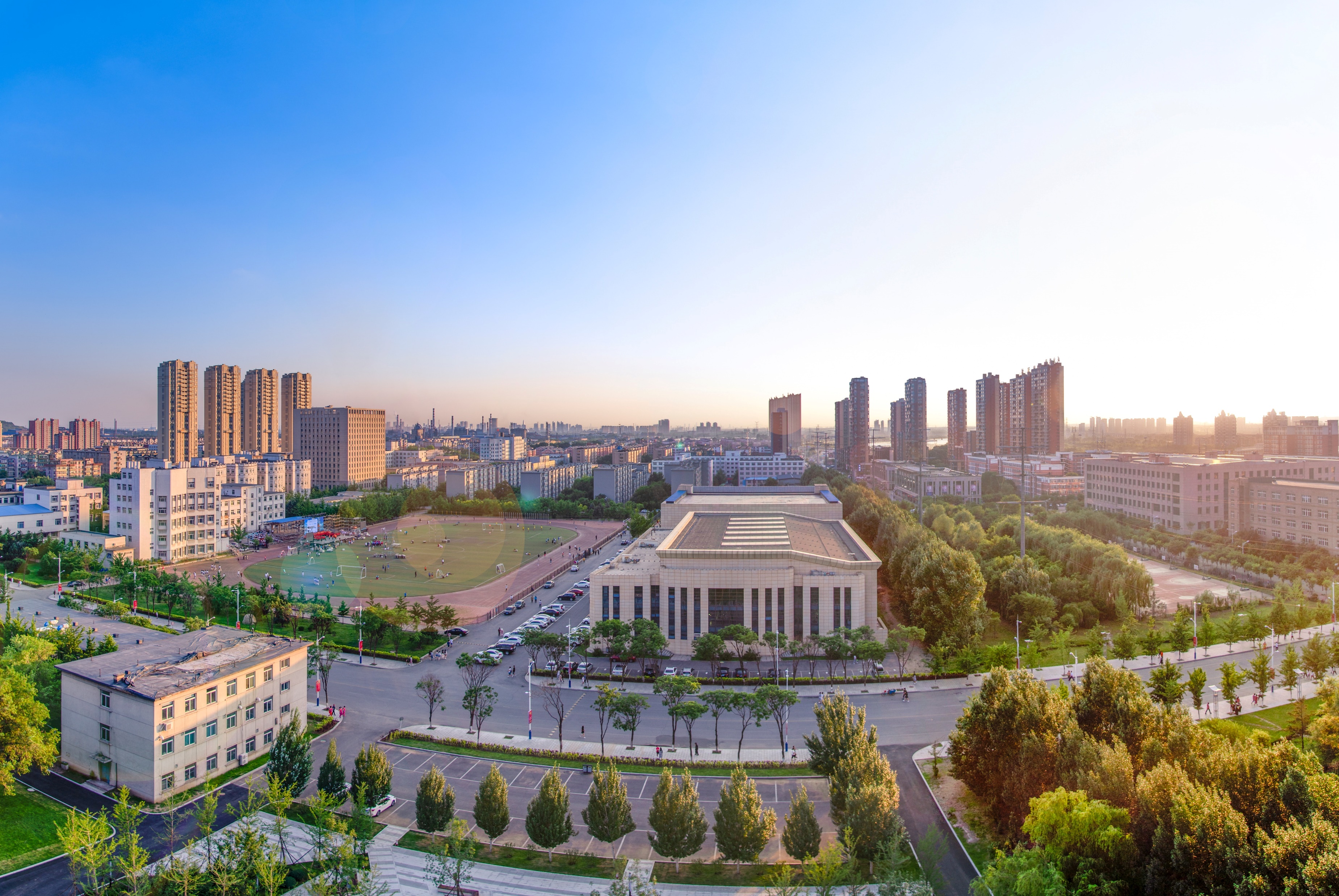